DEBORAH
JUDGES 4 & 5
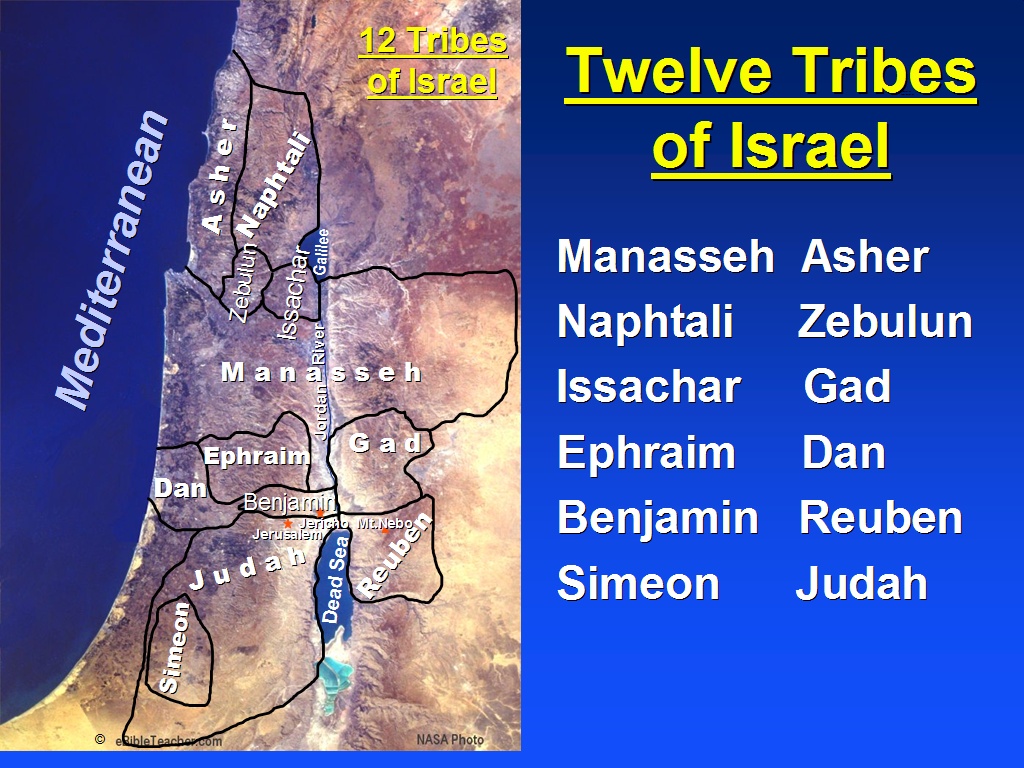 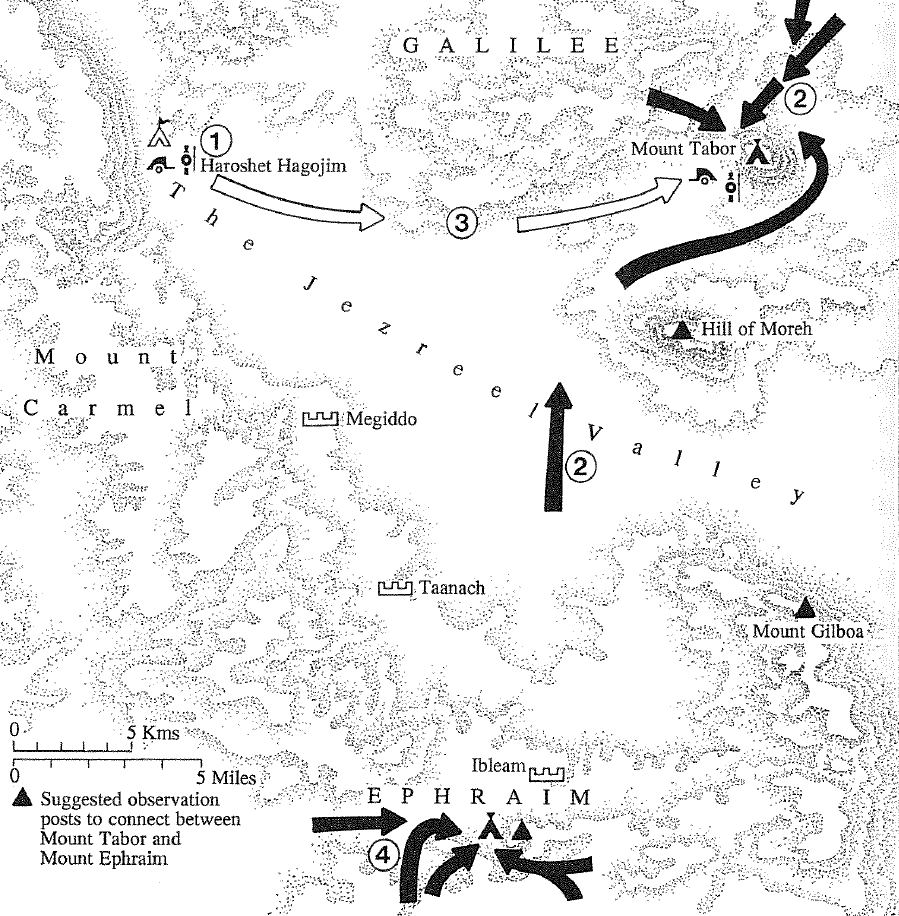 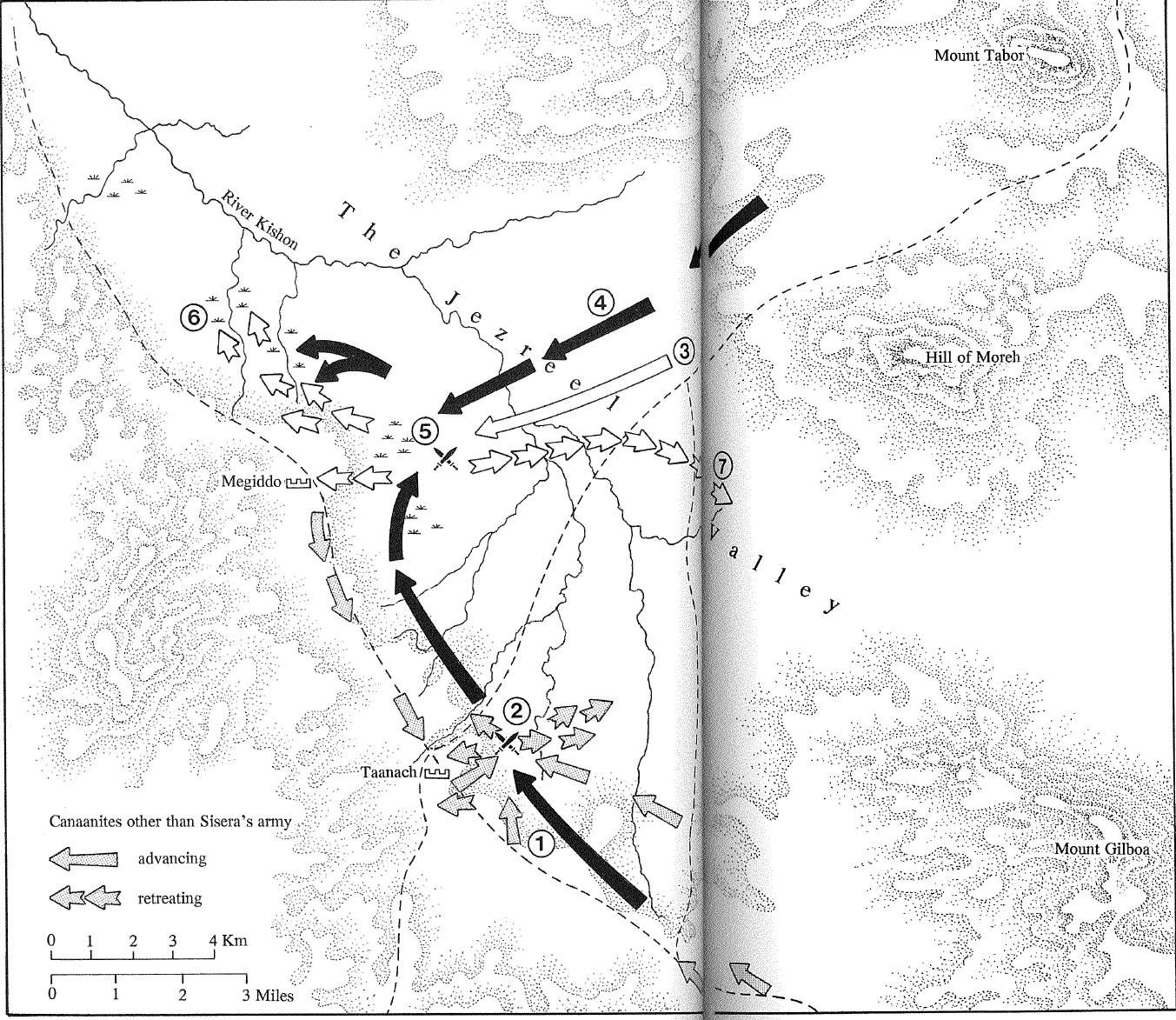